Биологическое влияние
 радиоактивных излучений
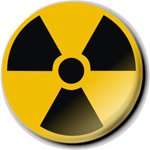 Радиация и радиоактивность
Радиоактивностью называют неустойчивость ядер некоторых атомов, которая проявляется в их способности к самопроизвольному распаду, что сопровождается выходом ионизирующего излучения (радиации).
Энергия такого излучения достаточно велика,  поэтому она способна воздействовать на вещество, создавая новые ионы разных знаков. Вызвать радиацию с помощью химических реакций нельзя, это полностью  физический процесс.
Различают несколько видов радиации:
Рентгеновские лучи — похожи на гамма-излучение, но имеют меньшую энергию. Кстати, Солнце — один из естественных источников таких лучей, но защиту от солнечной радиации обеспечивает атмосфера Земли.
Альфа-частицы — это относительно тяжелые частицы, заряженные положительно, представляют собой ядра гелия.
Бета-частицы — обычные электроны.
Нейтроны — это электрически нейтральные частицы, возникающие в основном рядом с работающим атомным реактором, доступ туда должен быть ограничен.
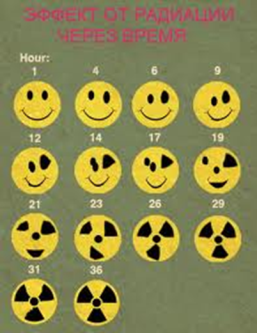 Гамма-излучение — имеет ту же природу, что и видимый свет, однако гораздо большую проникающую способность.
Естественной защитой от солнечной и космической радиации является атмосфера Земли.
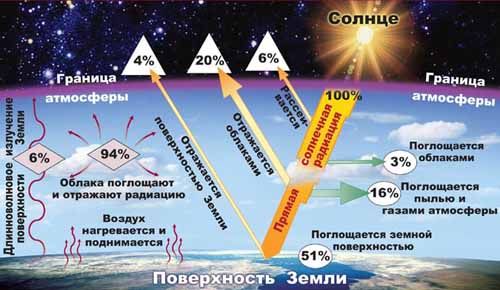 Наиболее опасно для человека Альфа, Бета и Гамма излучение, которое может привести к серьезным заболеваниям, генетическим нарушения и даже смерти. 
Степень влияния радиации на здоровье человека зависит от вида излучения, времени и частоты.
Последствия радиации, которые могут привести к фатальным случаям, бывают как при однократном пребывании у сильнейшего источника излучения (естественного или искусственного), так и при хранении слаборадиоактивных предметов у себя дома
Это могут быть:
антиквариат
драгоценные камни
изделия из радиоактивного пластика
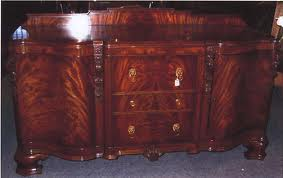 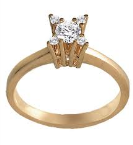 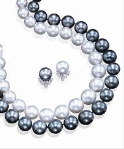 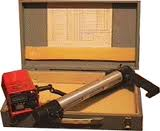 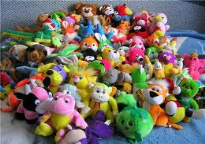 Радон — это радиоактивный инертный газ без цвета, вкуса и запаха. Он в 7,5 раз тяжелее воздуха, и, как правило, именно он становится причиной радиоактивности строительных материалов.
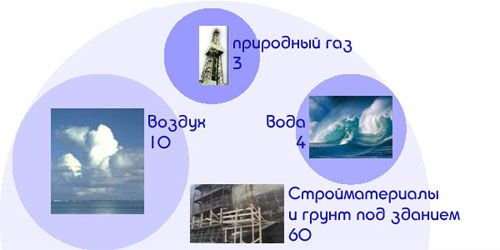 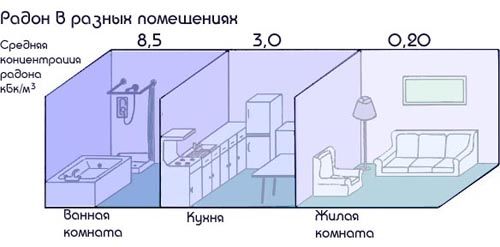 Бытовые дозиметры измеряют ионизацию за определенное время, то есть не саму экспозиционную дозу, а её мощность.
Единица измерения — микроРентген в час. Именно этот показатель наиболее важен для человека, так как позволяет оценить опасность того или иного источника радиации.
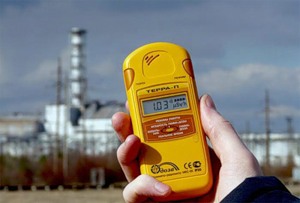 Радиация и здоровье человека
Воздействие радиации на организм человека называют облучением. Во время этого процесса энергия радиация передается клеткам, разрушая их.
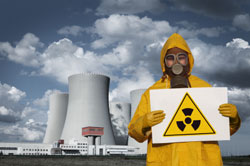 Облучение может вызывать всевозможные заболевания: инфекционные осложнения, нарушения обмена веществ, злокачественные опухоли и лейкоз, бесплодие, катаракту и многое другое. Особенно остро радиация воздействует на делящиеся клетки, поэтому она наиболее опасна для детей.
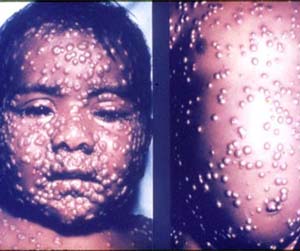 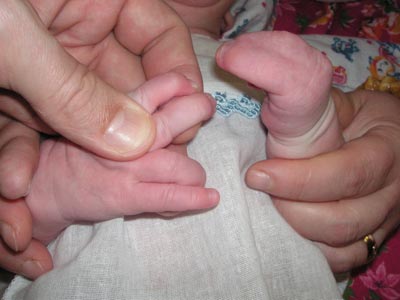 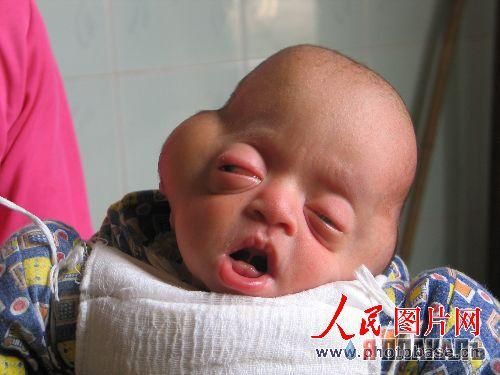 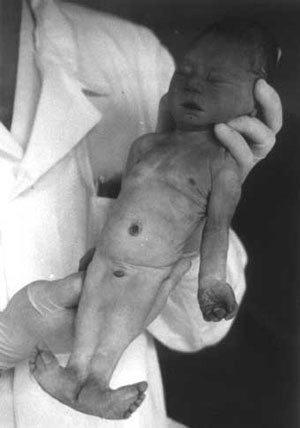 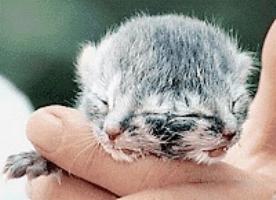 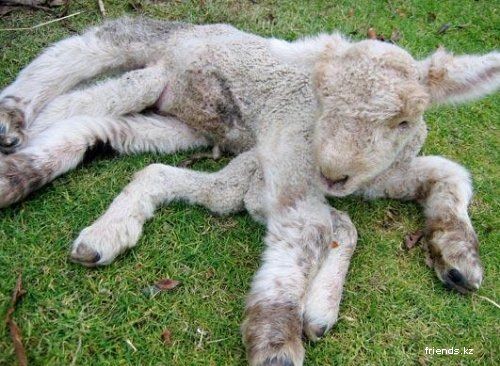 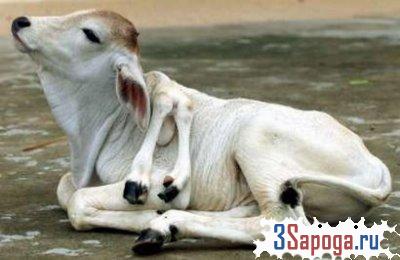 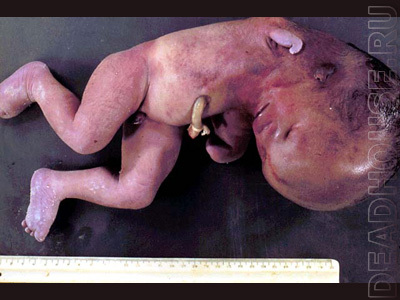 Является ли компьютер источником радиации?
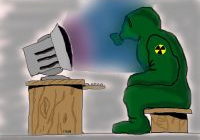 Этот вопрос, в век распространения компьютерной техники, волнует многих. Единственной частью компьютера, которая теоретически может быть радиоактивной является монитор, да и то, только электролучевой.
Современные дисплеи, жидкокристаллические и плазменные, радиоактивными свойствами не обладают.
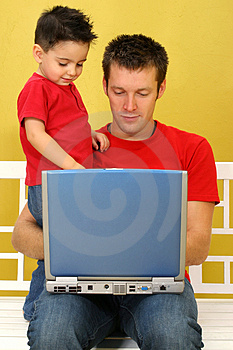 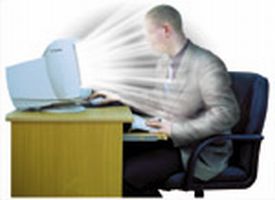 Может ли человек стать источником радиации?
Радиация, воздействуя на организм, не образует в нем радиоактивных веществ, т.е. человек не превращается сам в источник радиации.
Таким образом, в отличие от болезни, лучевое поражение от человека к человеку передаваться не может, зато радиоактивные предметы, несущие в себя заряд, могут быть опасны.
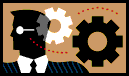 Космическое излучение и солнечная радиация
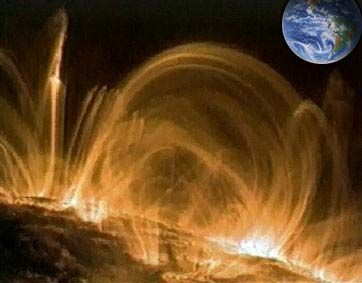 Вспышки на солнце — один из источников «естественного» радиационного фона.
Ученые отмечают, что именно с проявлением космической радиации связаны частые случаи бесплодия у стюардесс, которые основное рабочее время проводят на высоте более десяти тысяч метров.
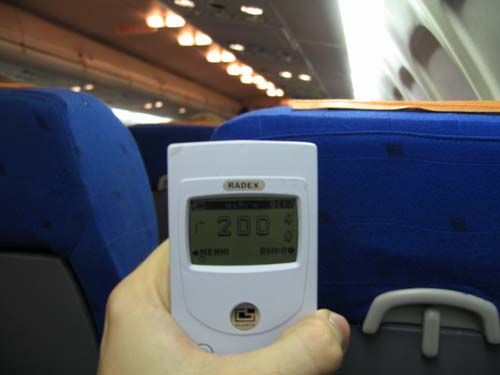 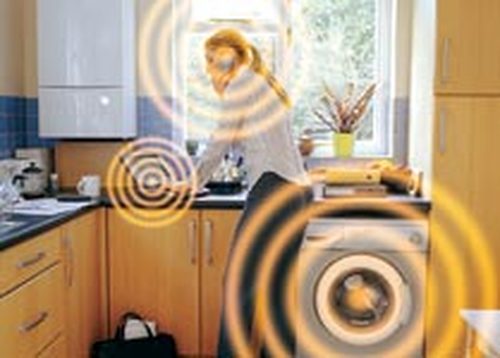 Излучения в доме